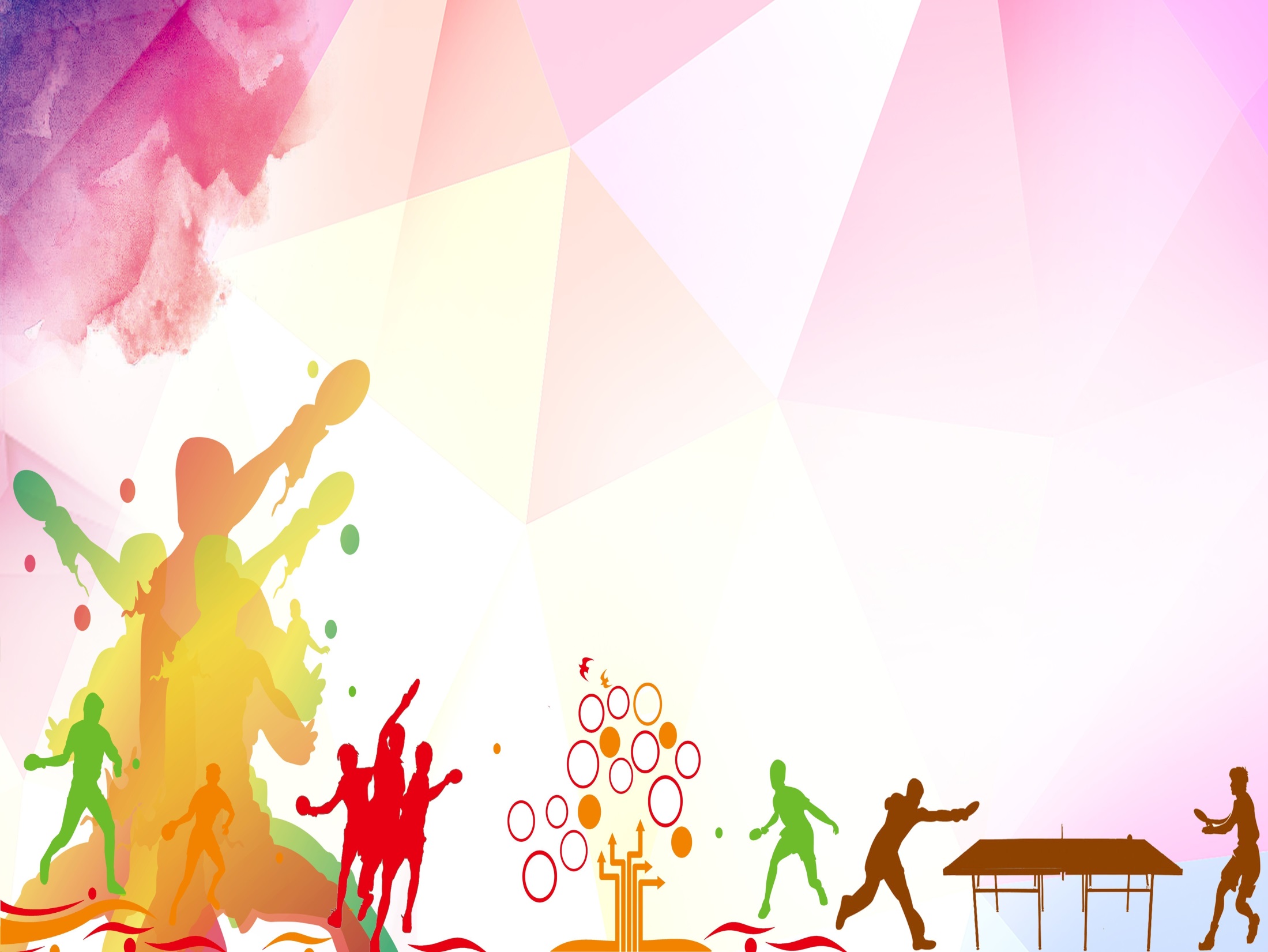 Открытый онлайн – конкурс среди ШСК ОО
«Славься, Русь, своими богатырями»
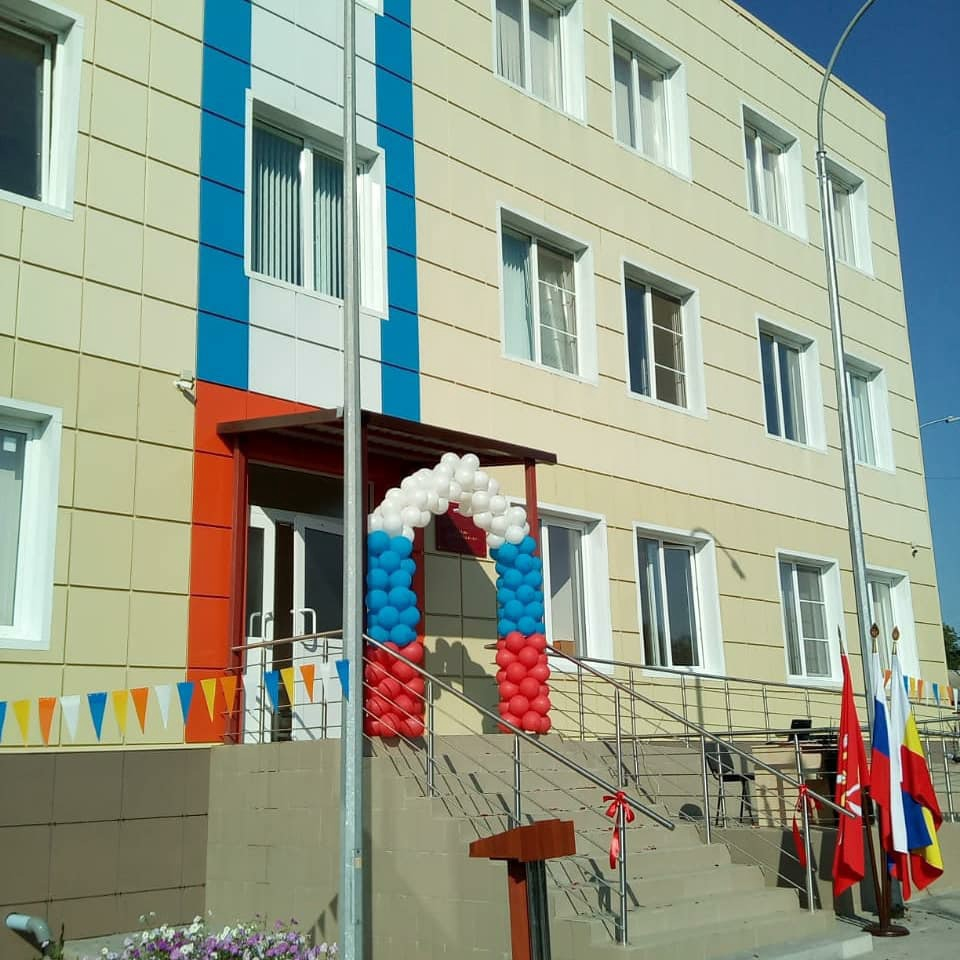 Школьный спортивный клуб муниципального бюджетного общеобразовательного учреждения «Школа-детский сад №18»
(МБОУ «школа-детский сад №18»)
«ЮНИОР»
Номинация - «презентация программы мероприятий патриотической  направленности в рамках деятельности ШСК в 2021-2022 учебном году»
Контактная информация:  8 (961) 274-63-92, http://yanovo18.ru/about/main/
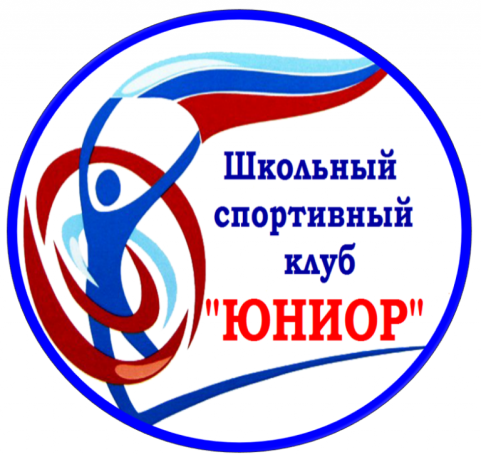 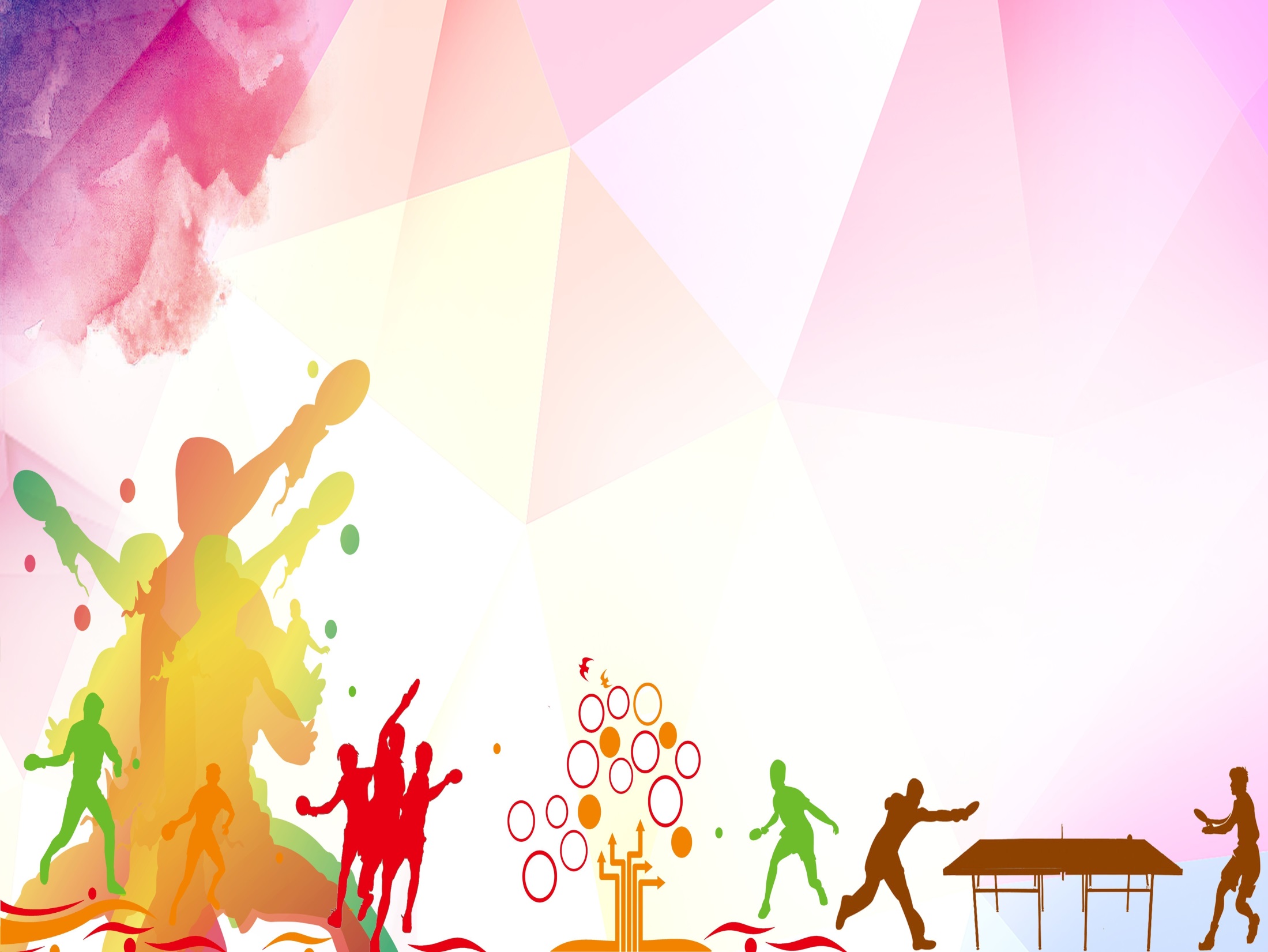 Субъект РФ – Ростовская область – Октябрьский район

 Полное наименование ОО, на базе которой создан ШСК – 
муниципальное бюджетное общеобразовательное учреждение 
«Школа-детский сад №18»

 Программа мероприятий патриотической направленности ШСК «Юниор» Реквизиты: утверждена приказом директора школы от 10.02.2022 № 12 план-спортивно-массовых.pdf (yanovo18.ru)
Руководитель ШСК «Юниор» – Авдиева Каркаш Халитовна, советник директора по воспитанию и работе с детскими общественными объединениями.
Краткая историческая справка – ШСК создан 09.02.2022. В его составе все обучающиеся 1 – 9 классов школы. Ребята принимают активное участие в школьных и муниципальных спортивных соревнованиях.
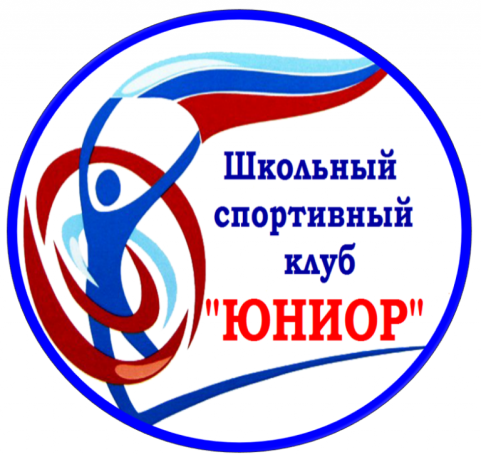 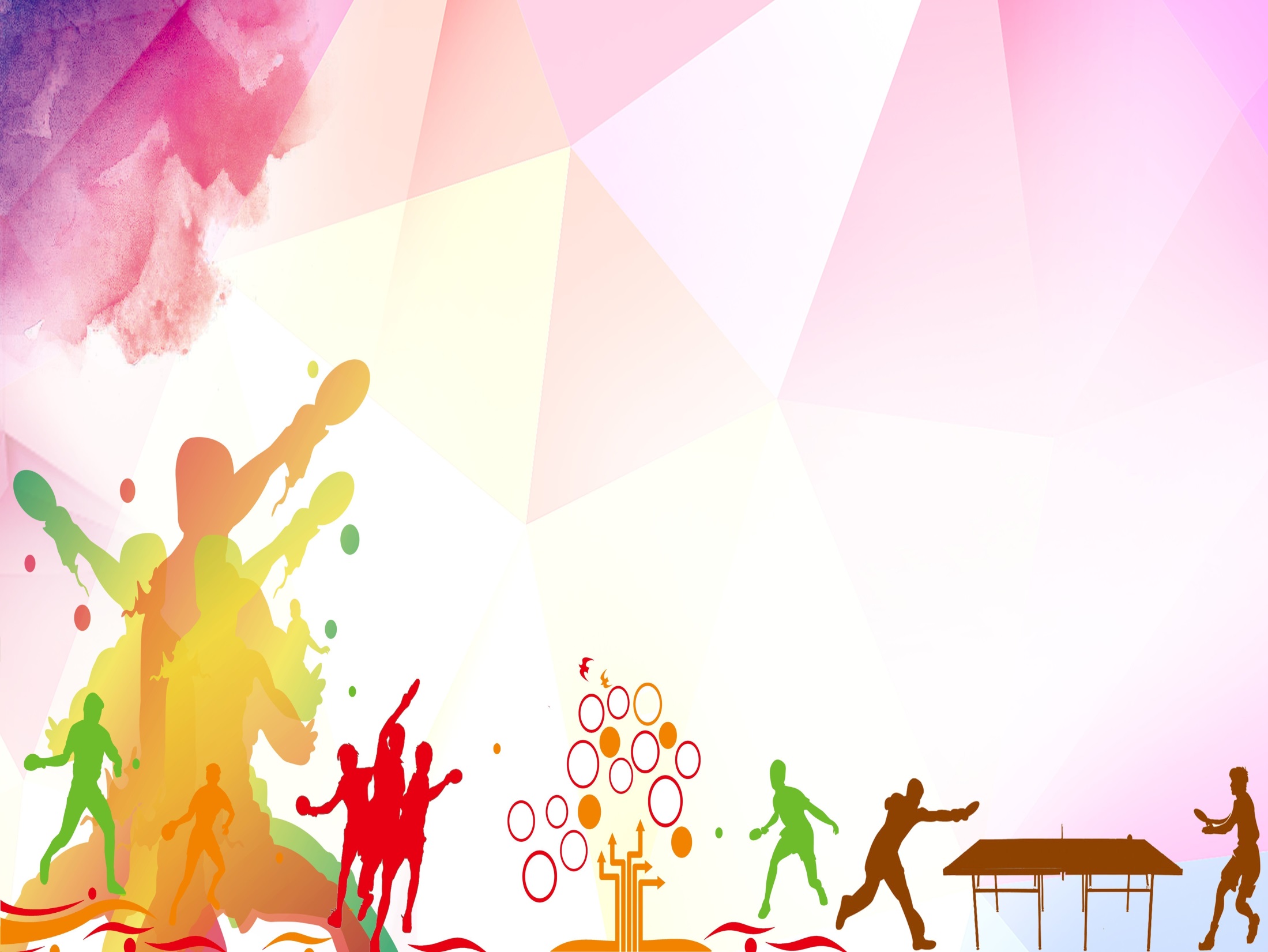 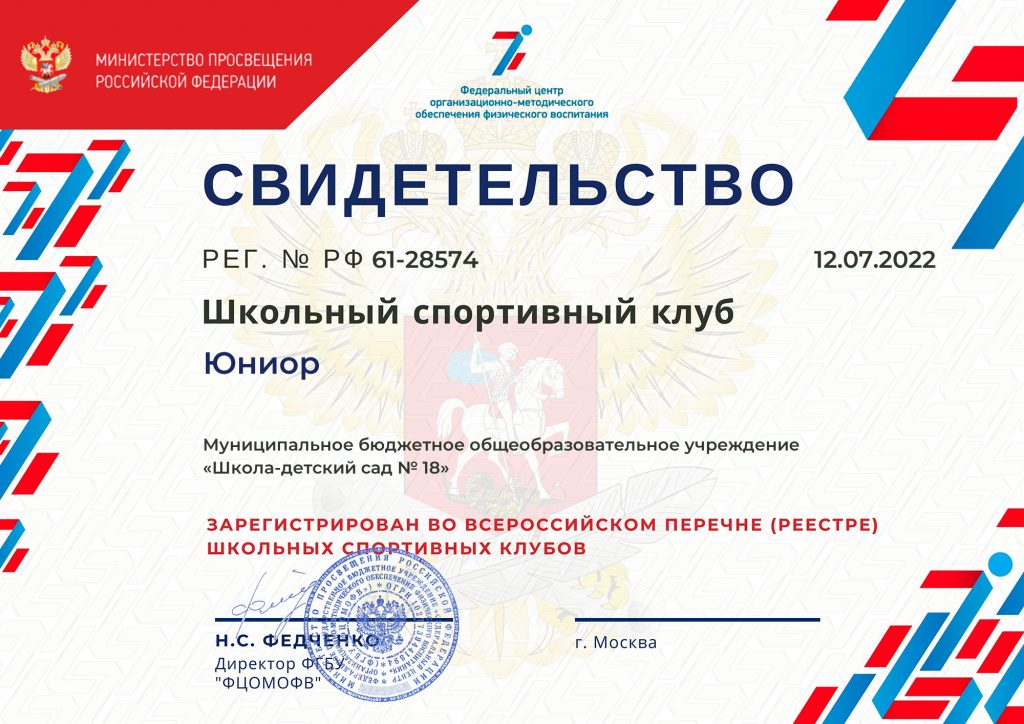 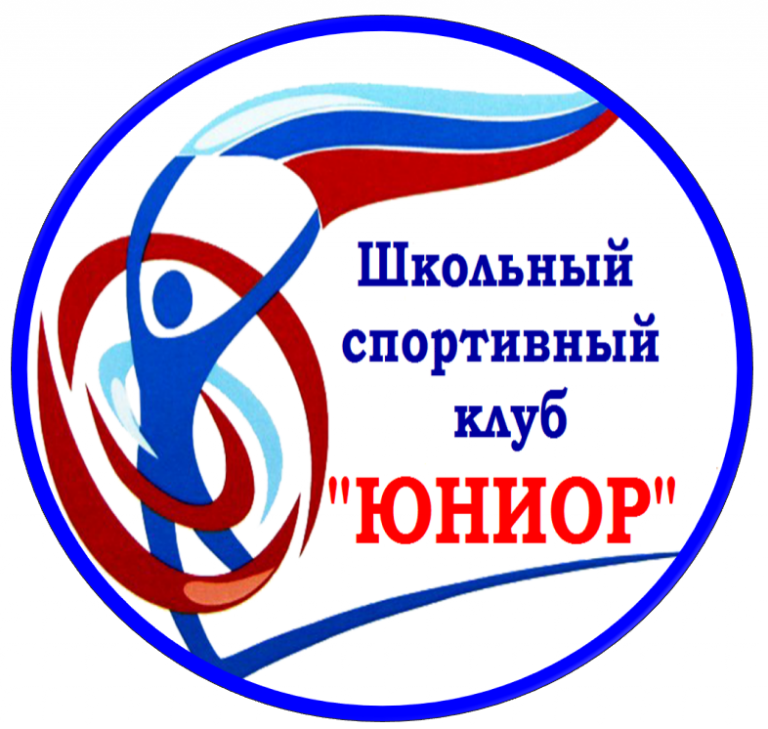 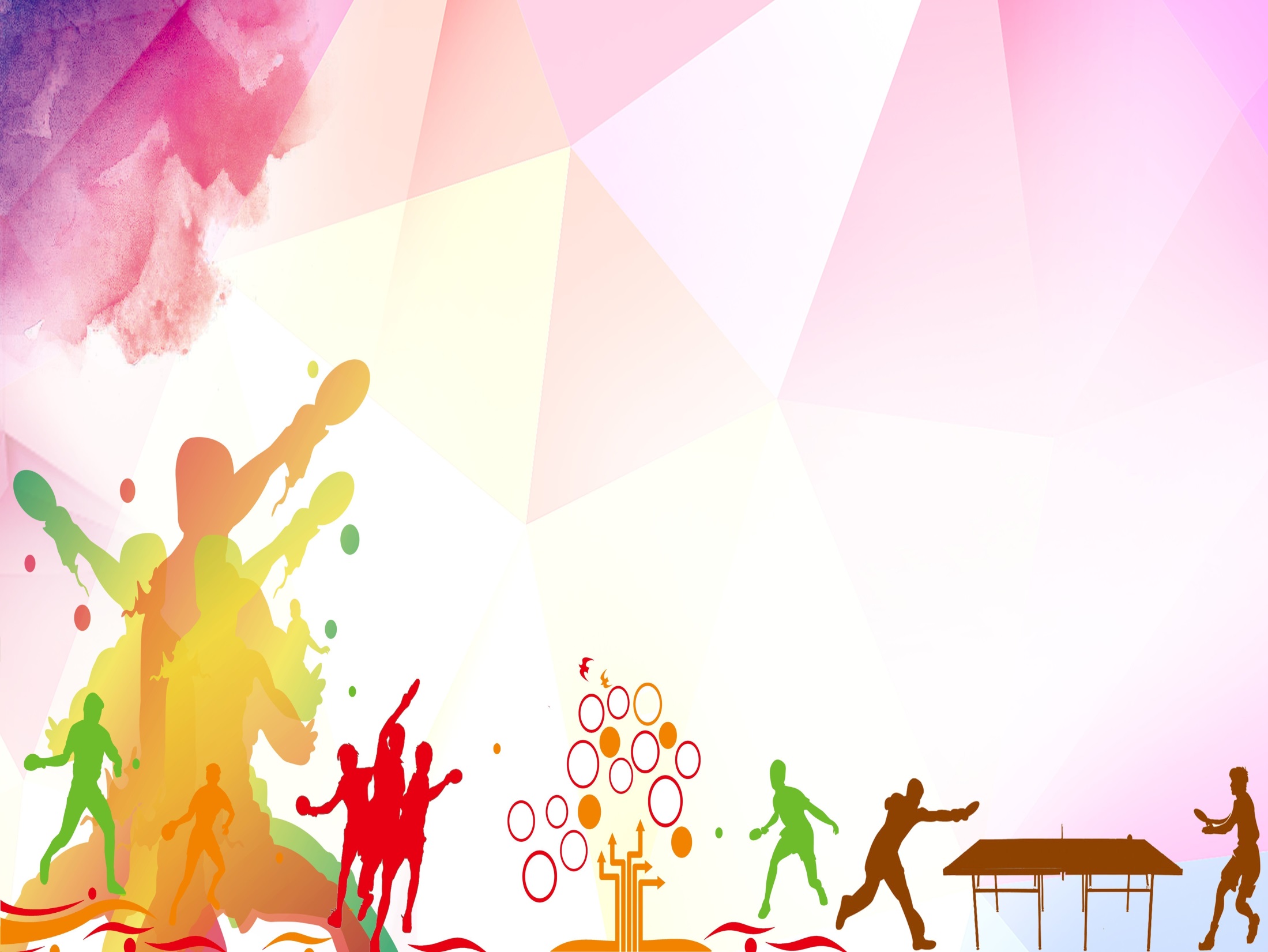 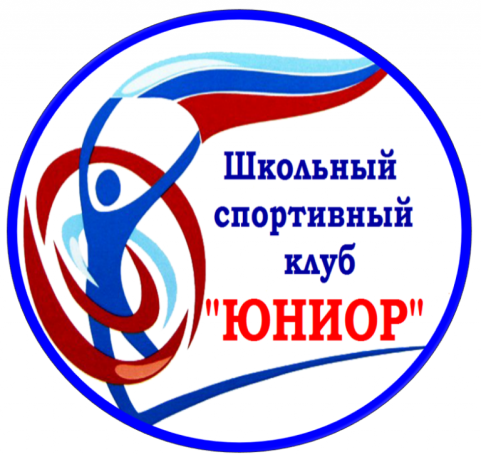 Военно-патриотическая игра 
«Отчизны верные сыны»
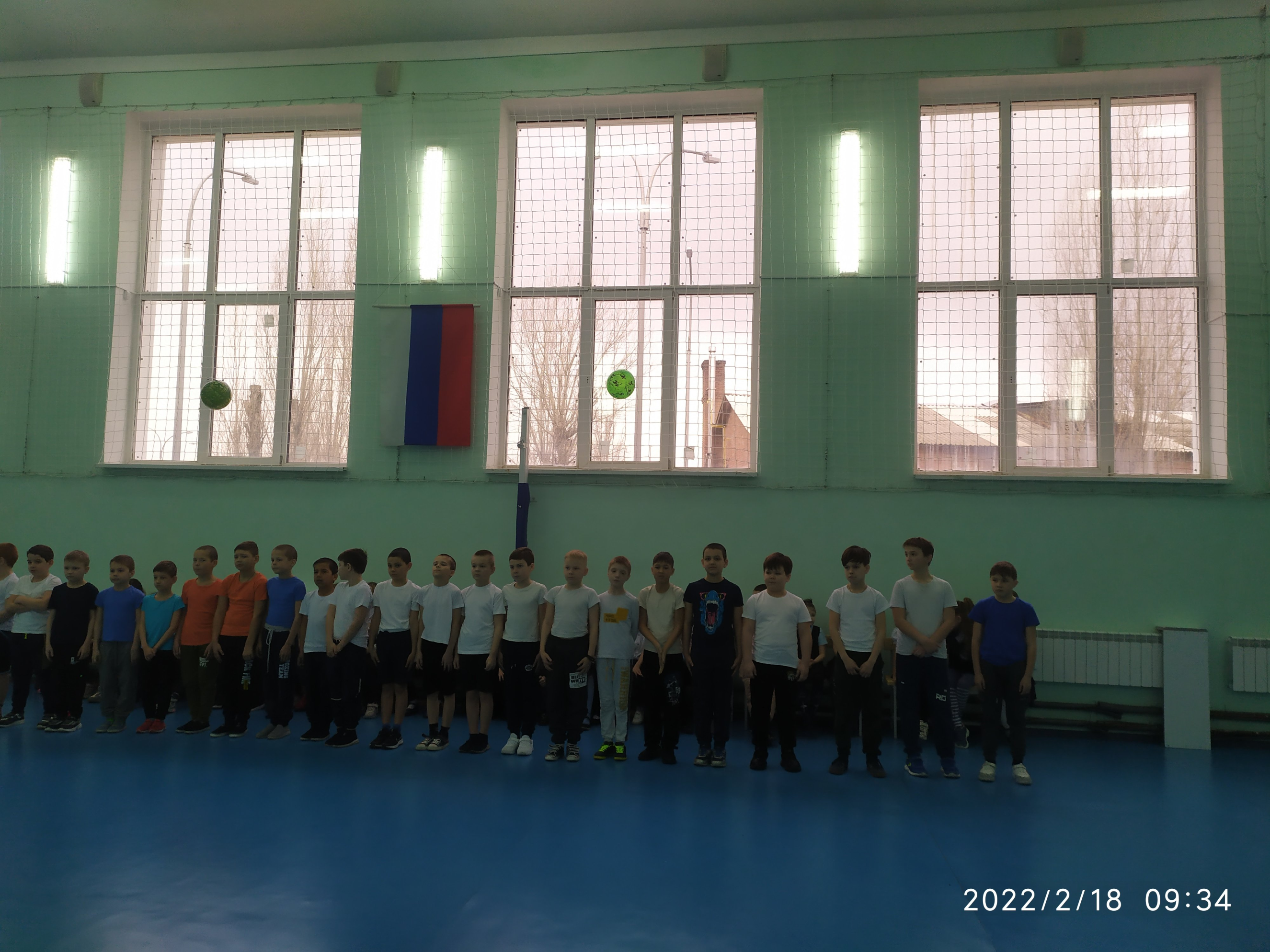 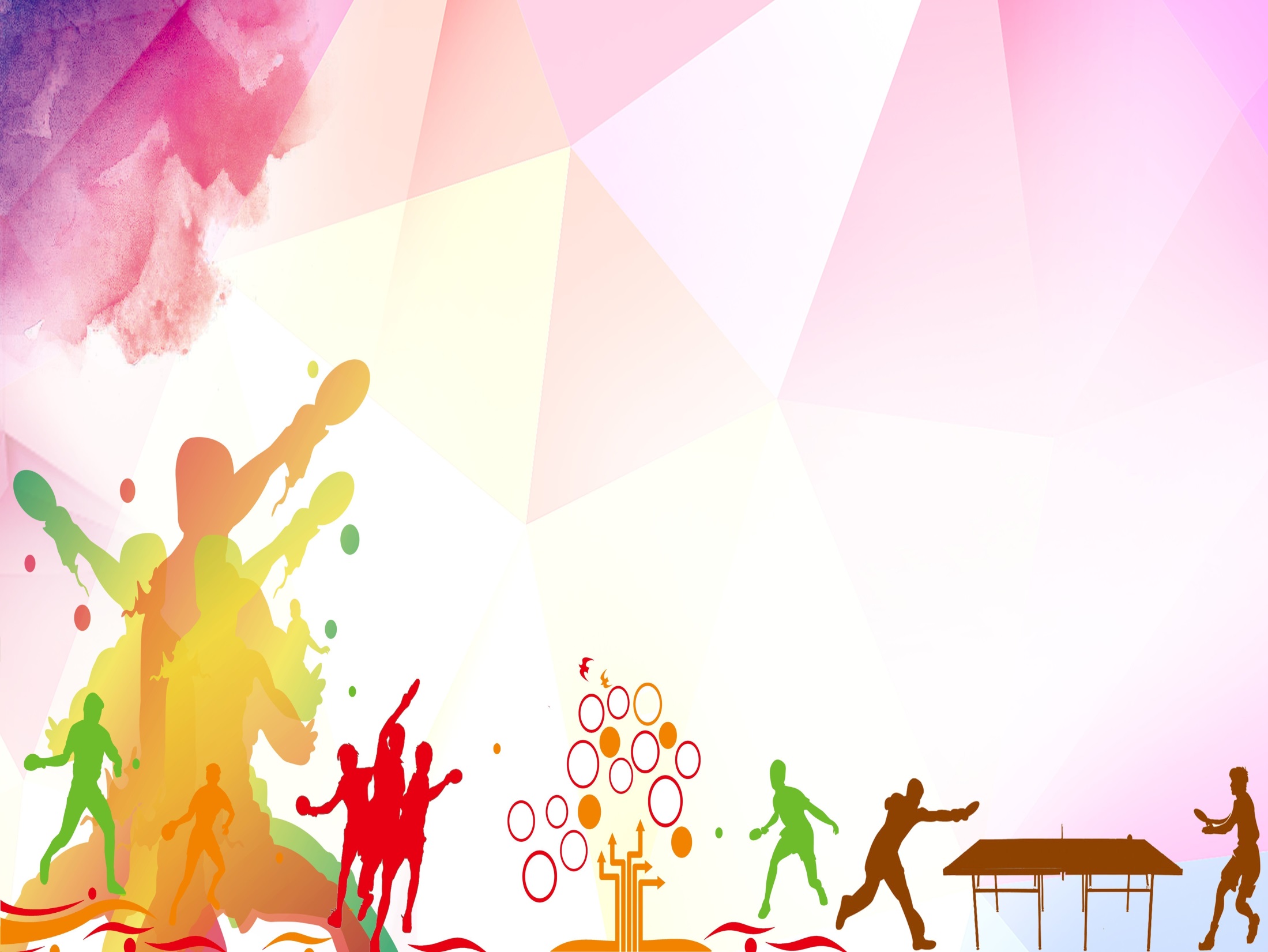 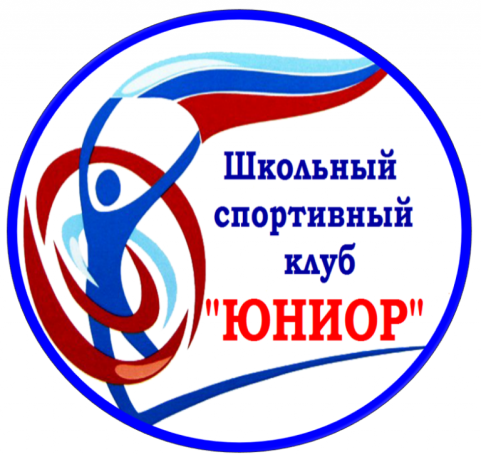 Акция
«Здоровый марафон»
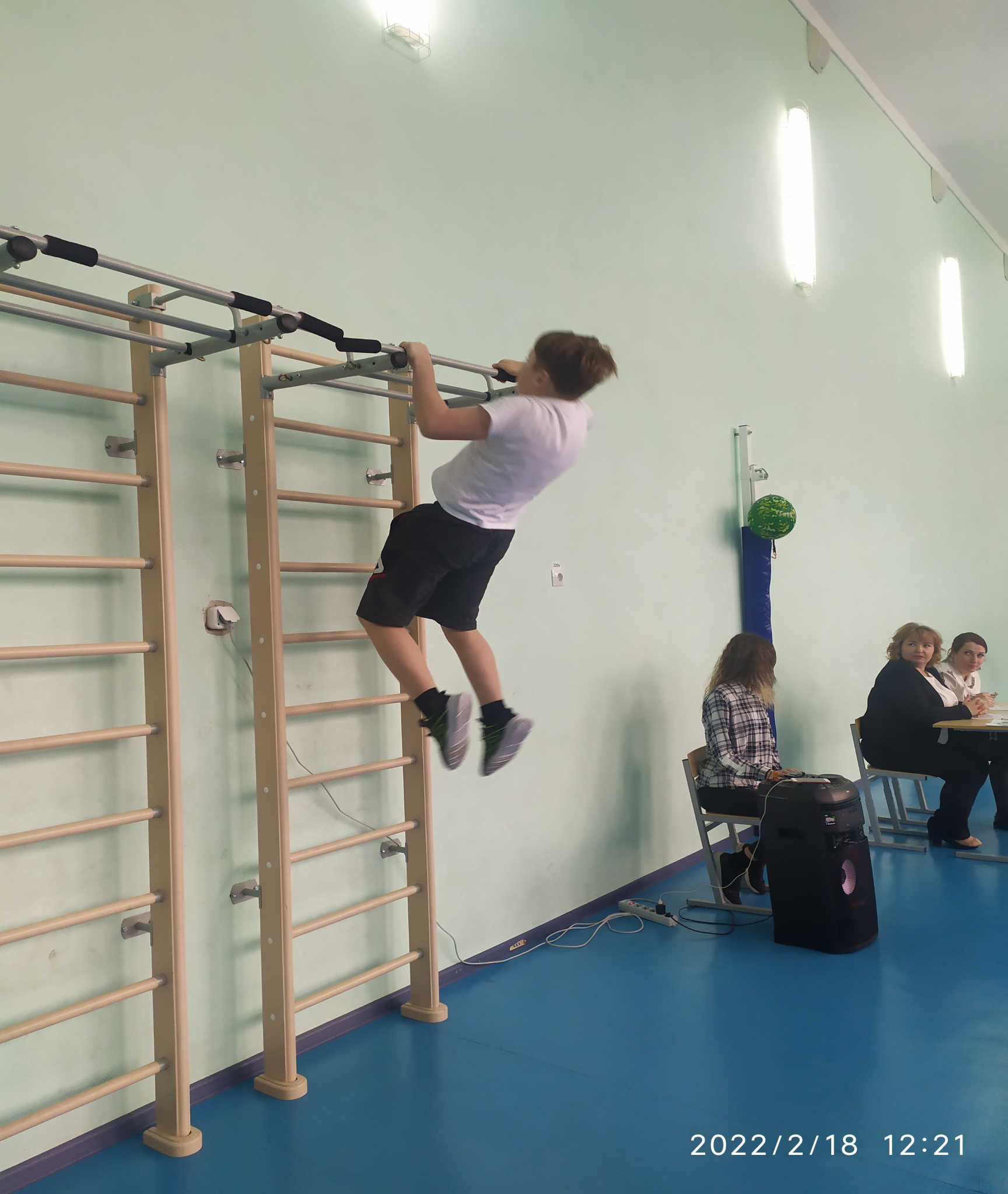 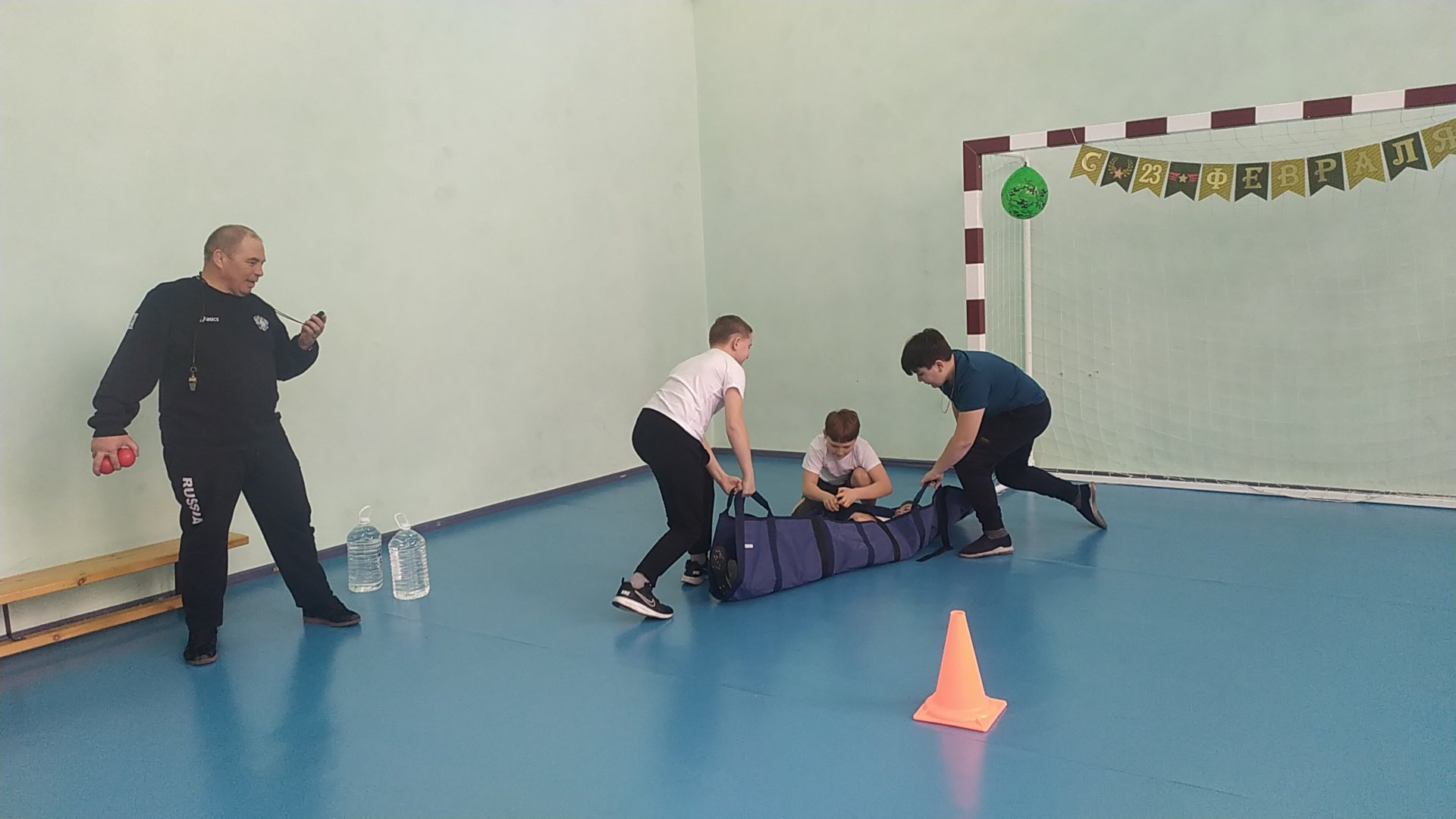 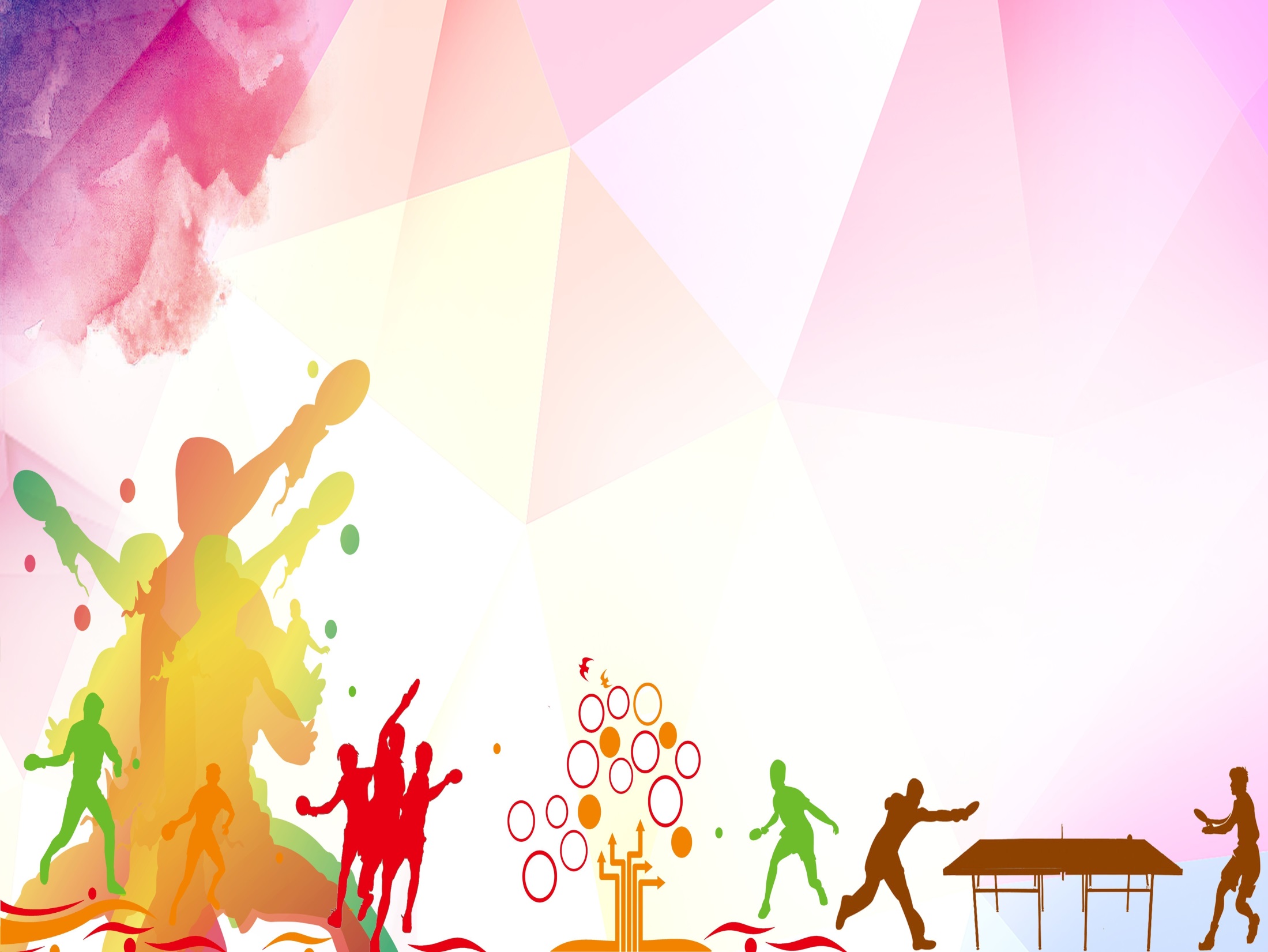 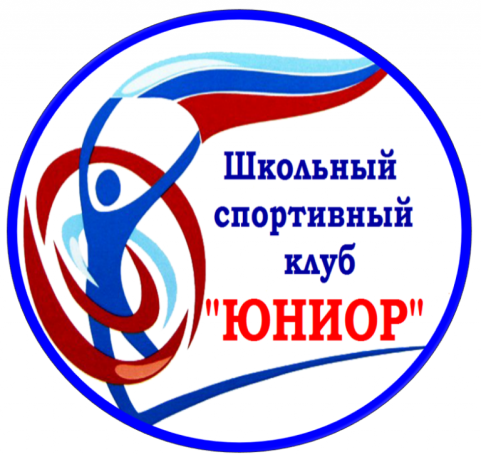 Спортивные соревнования
«Мы любим спорт»
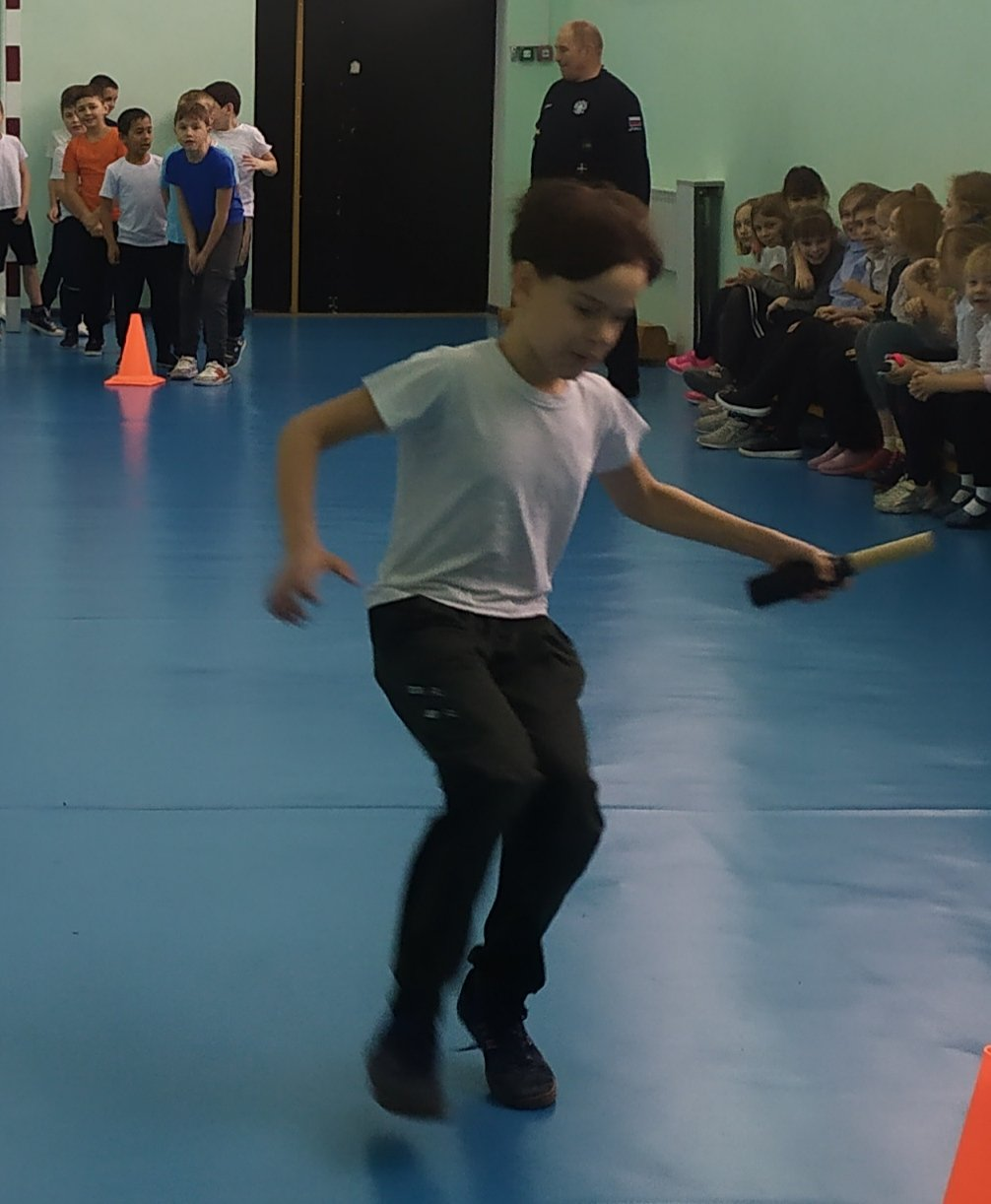 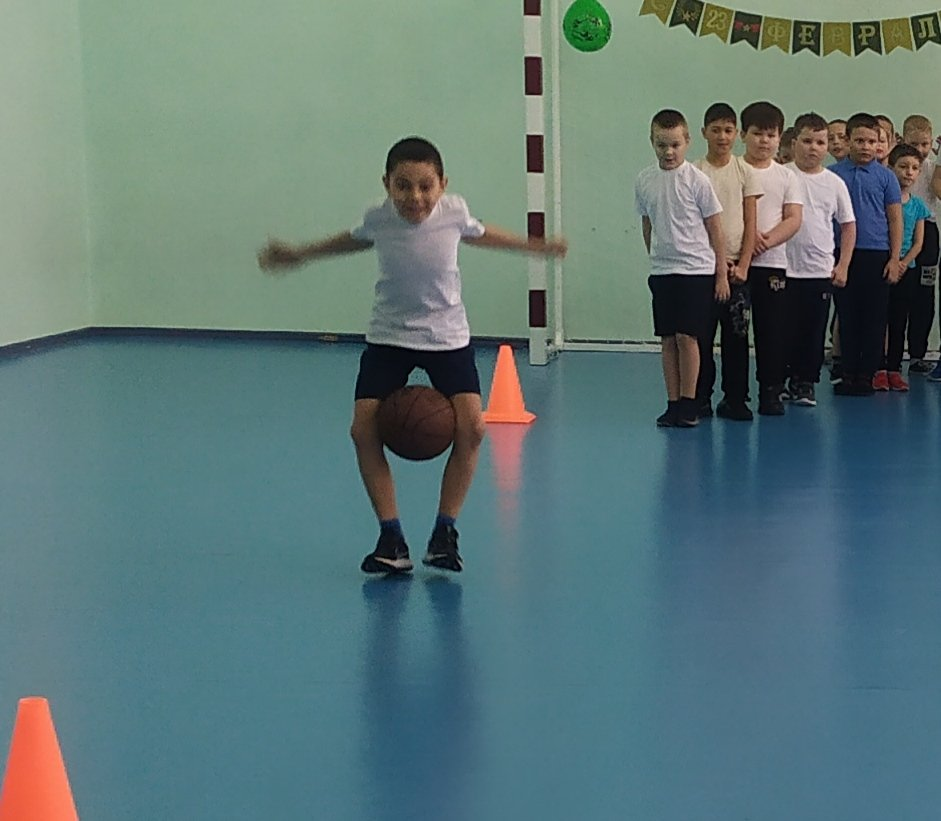 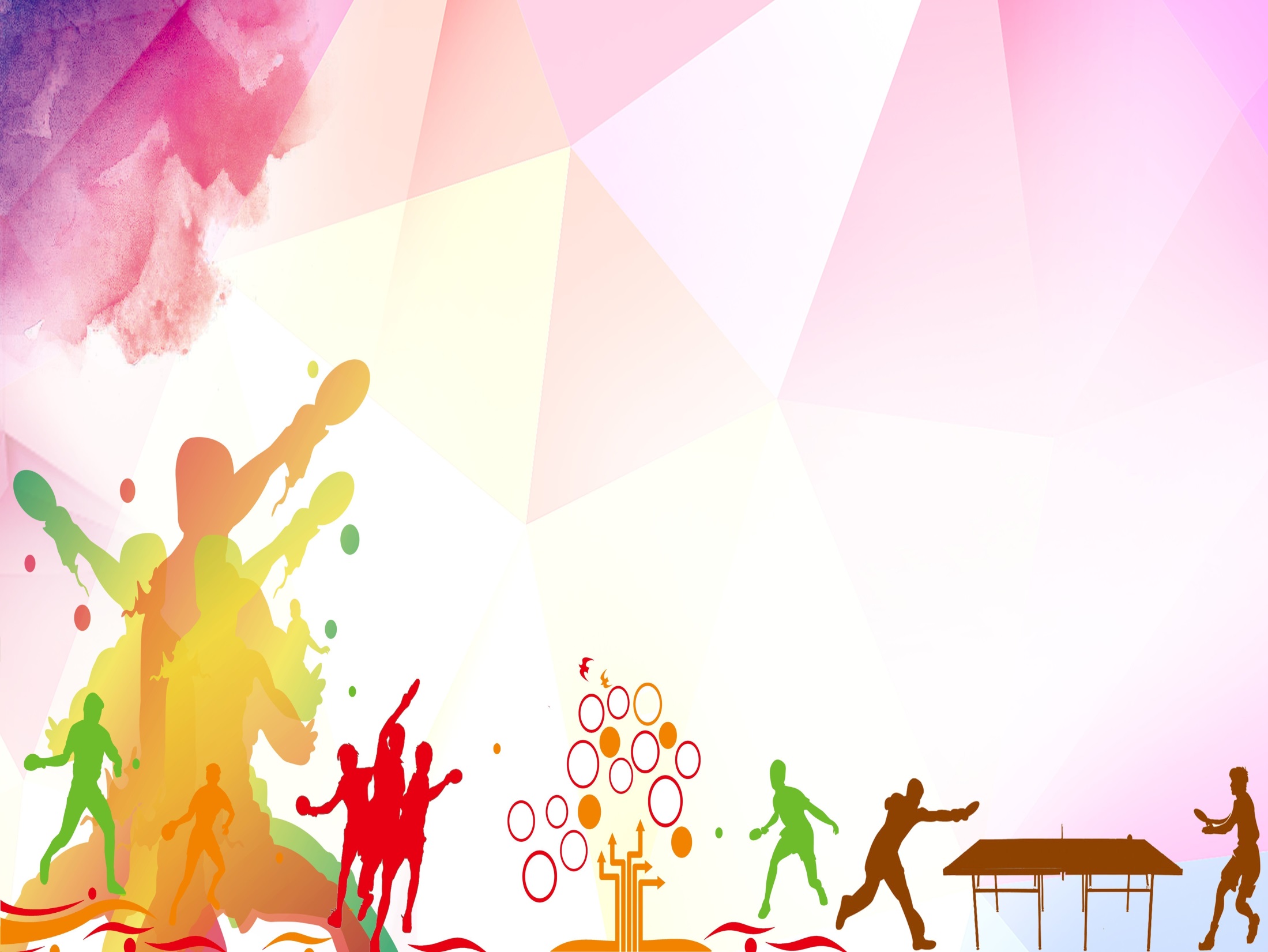 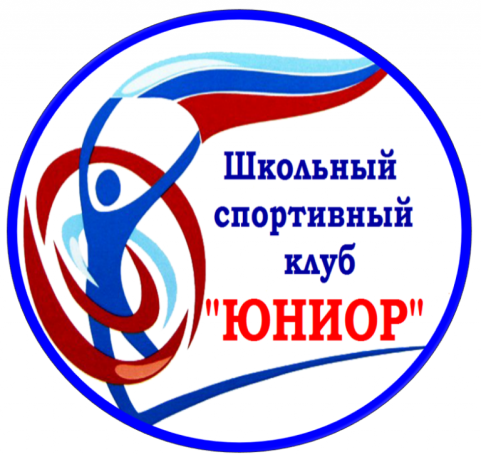 Спортивная игра 
«Олимпийские игры 2022»
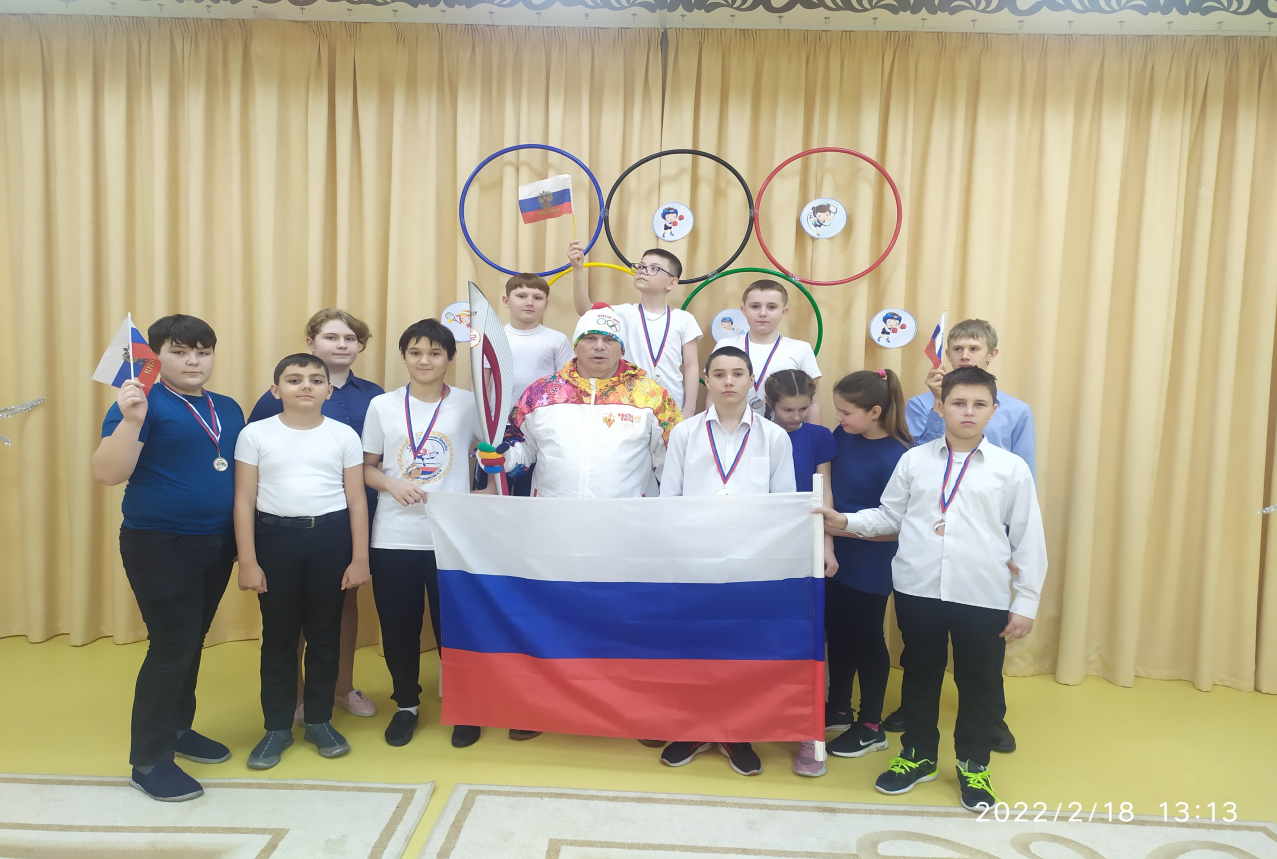 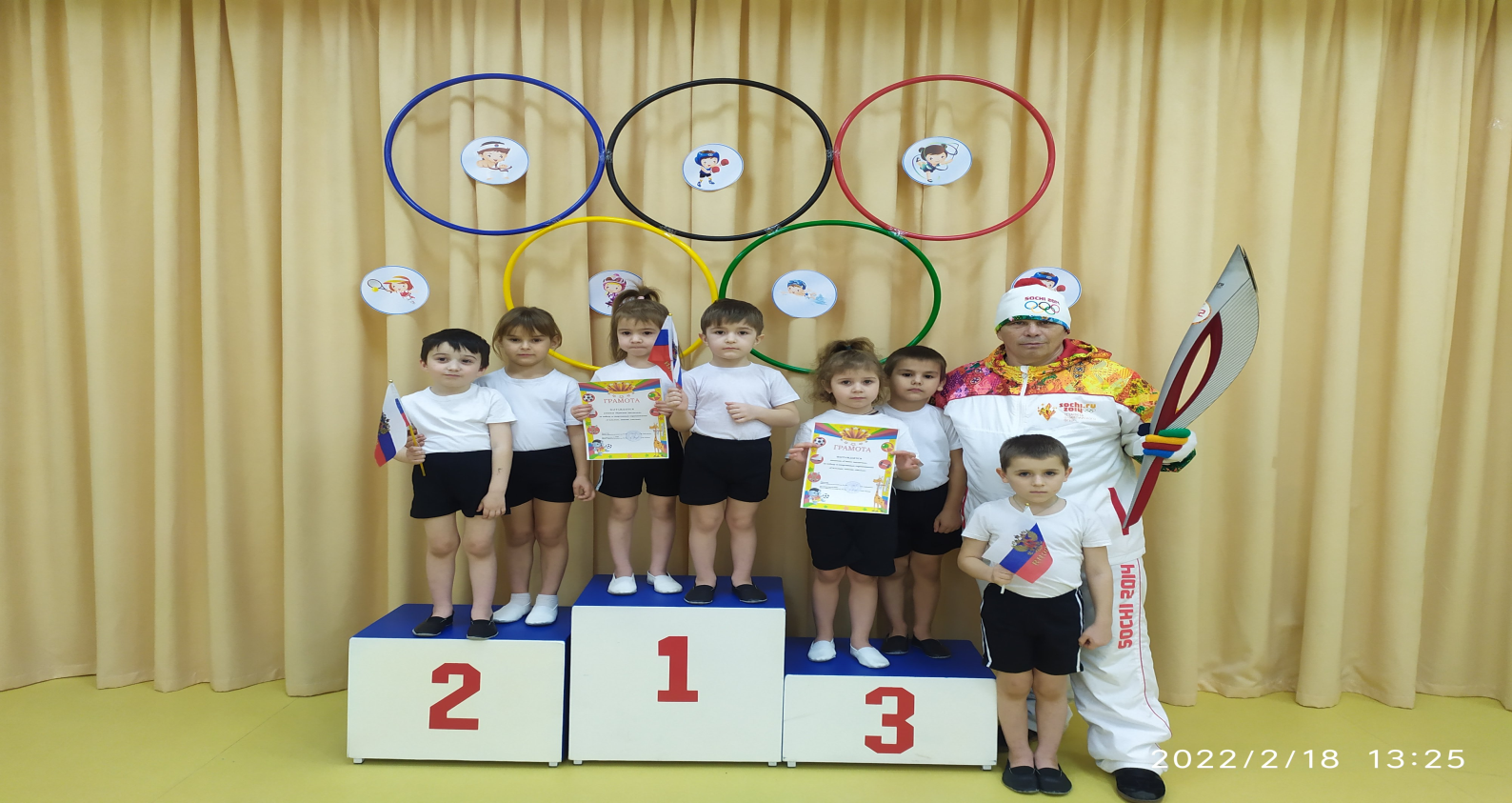 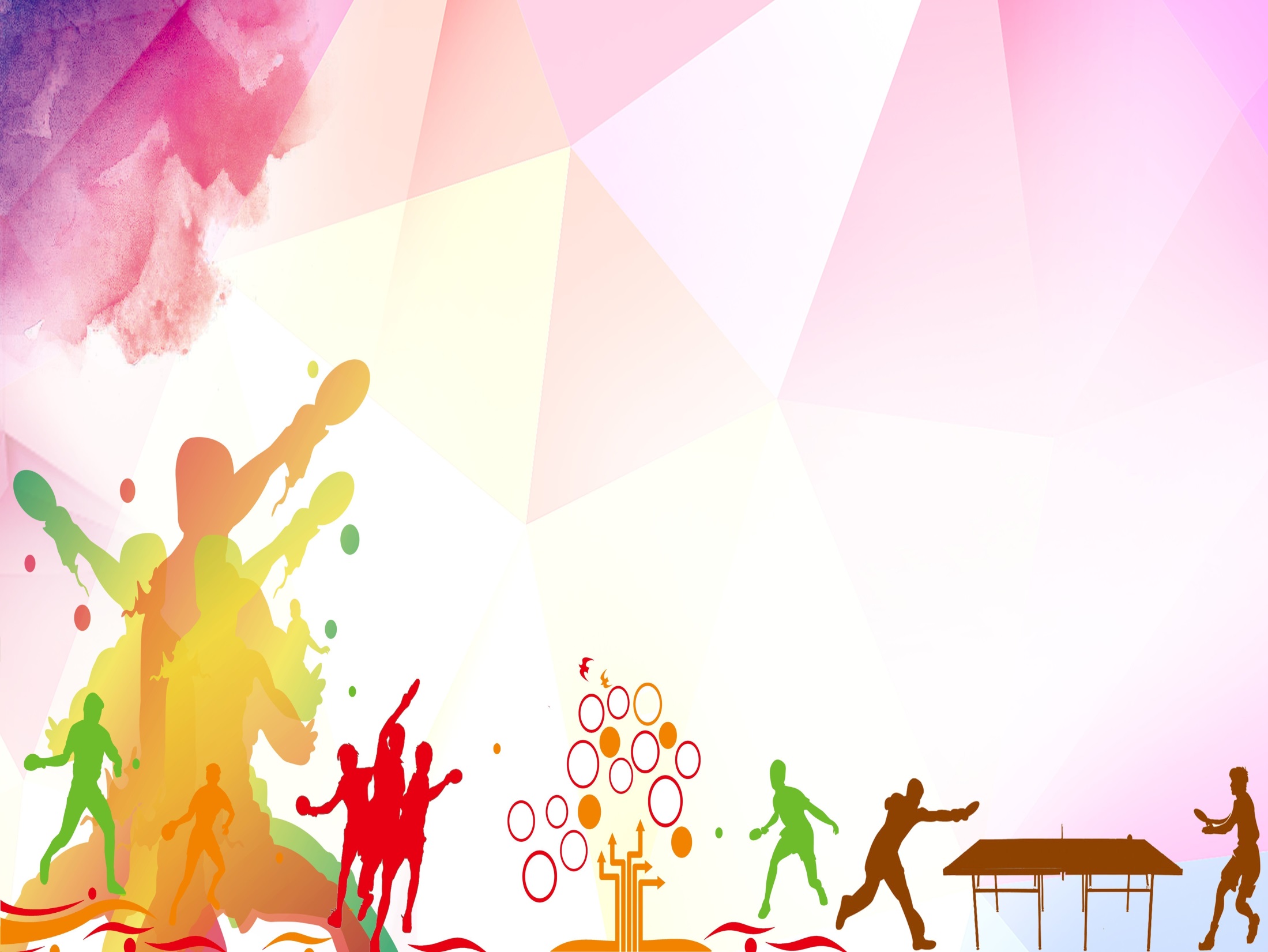 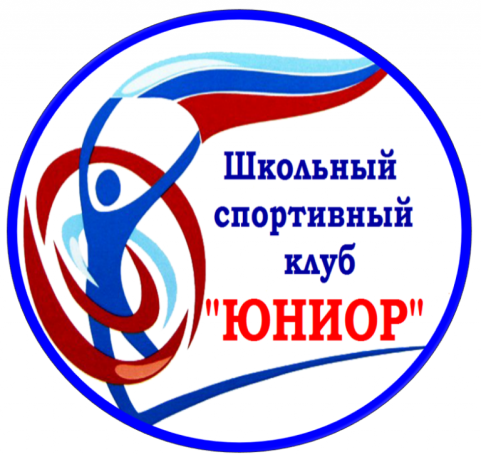 Победители спортивных игр 
«Олимпийские игры 2022»
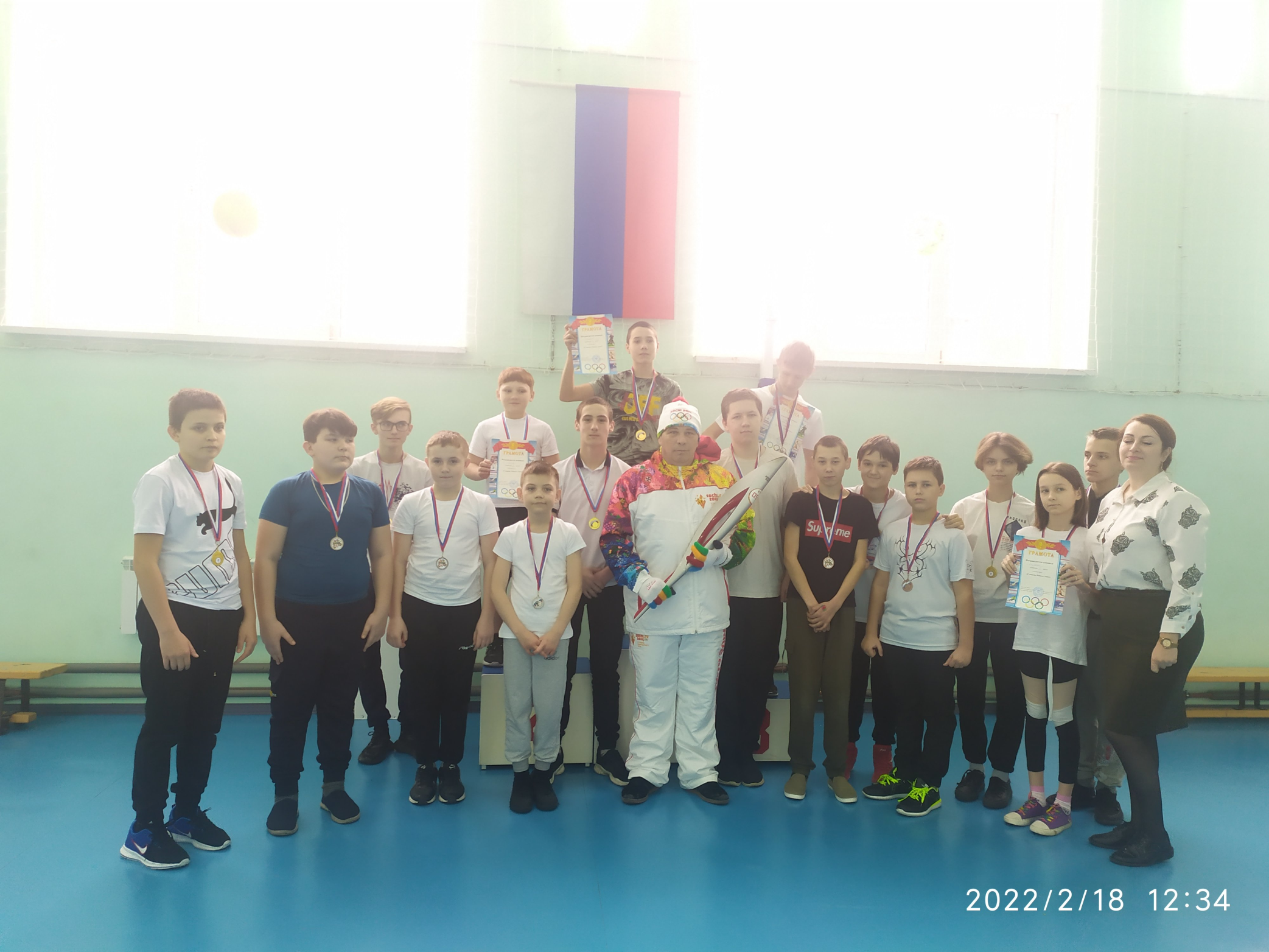 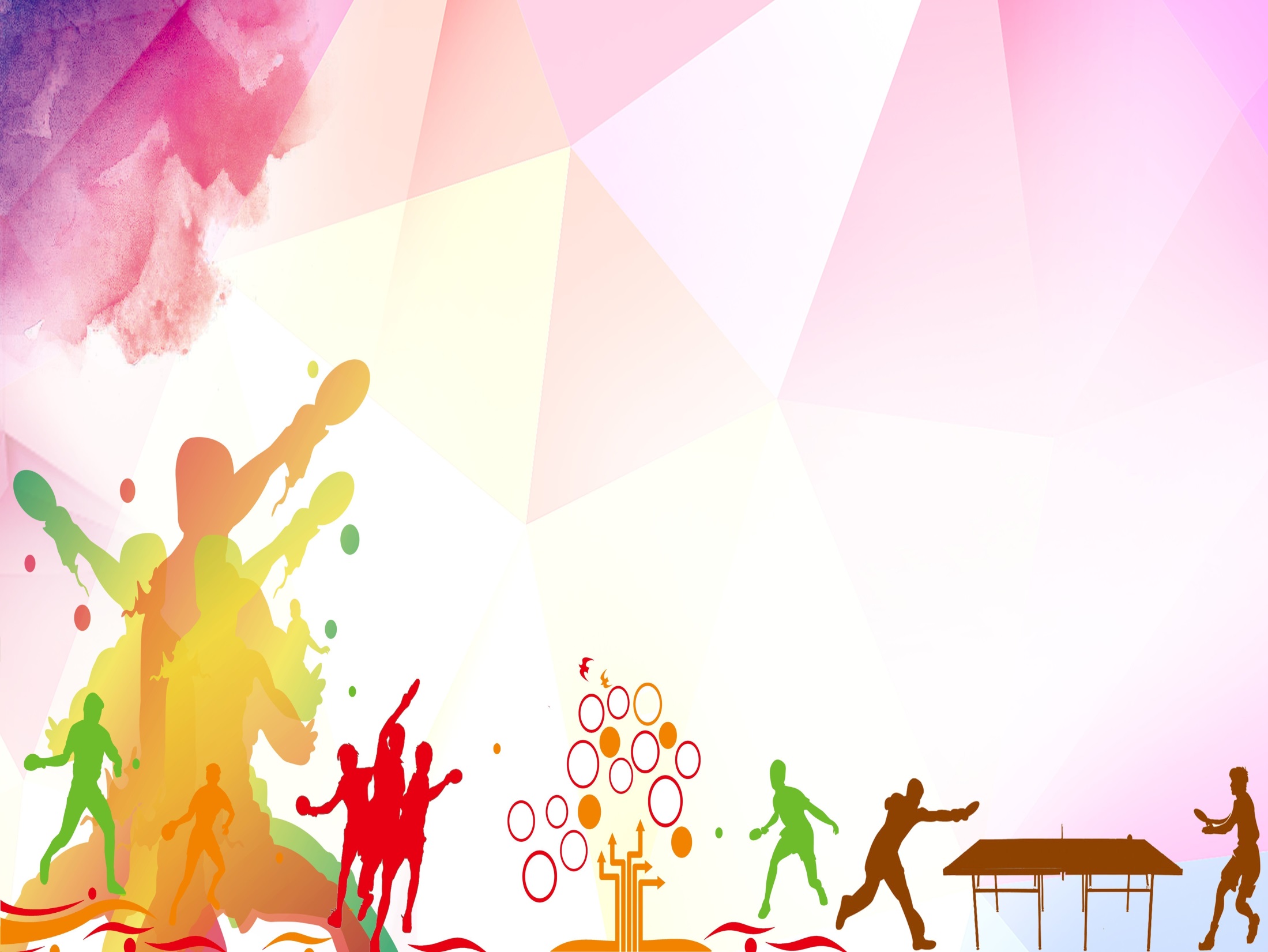 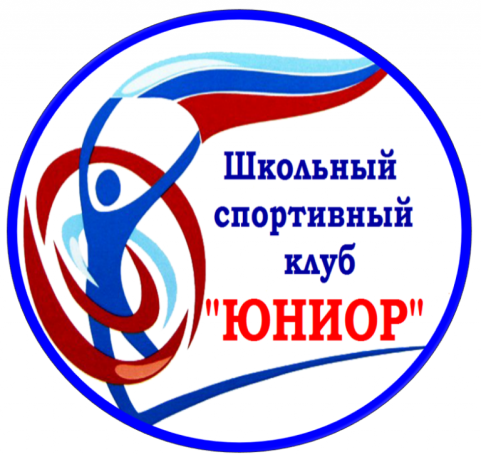 Спортивная викторина
«Равнение на Победу!»
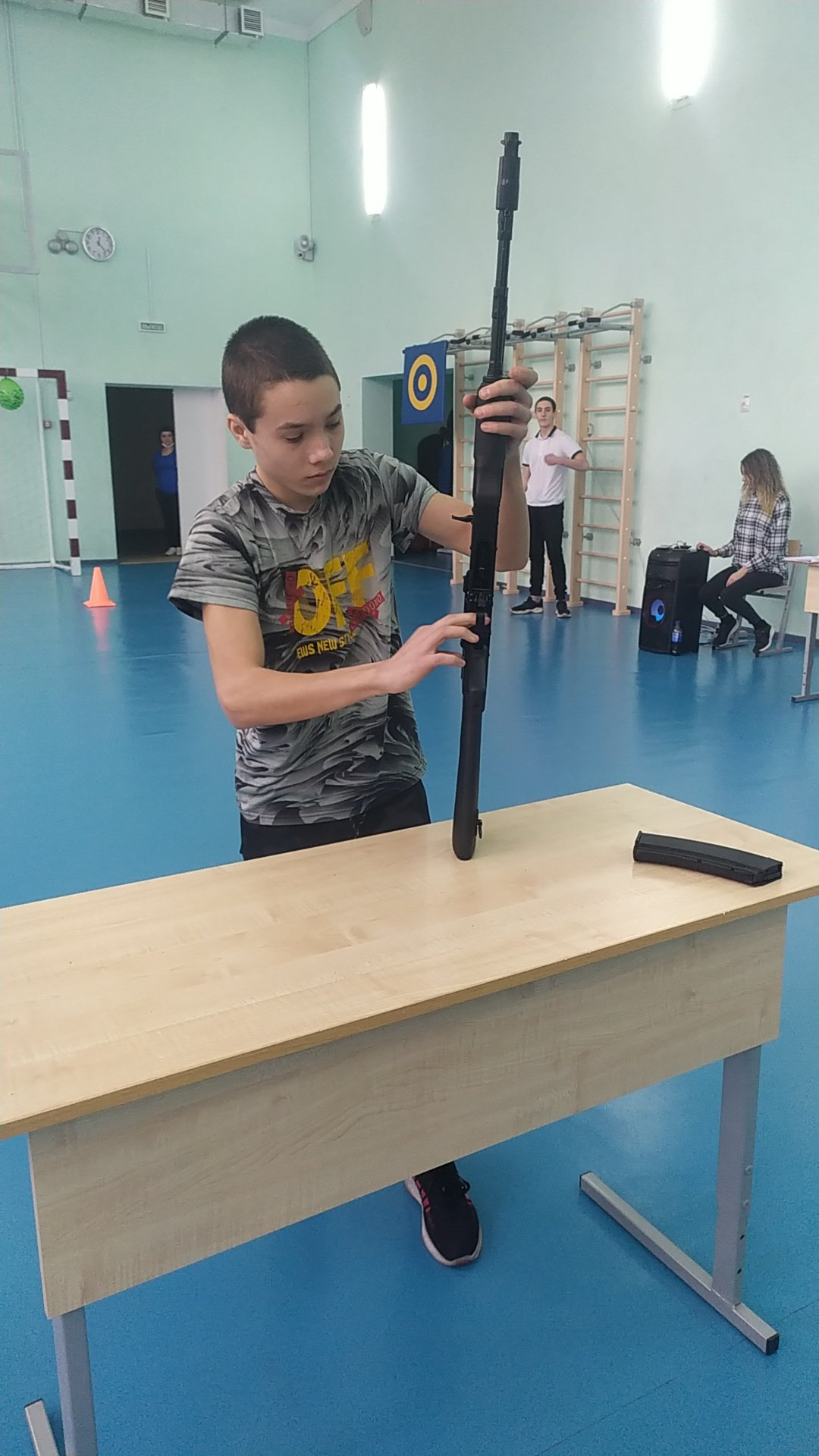 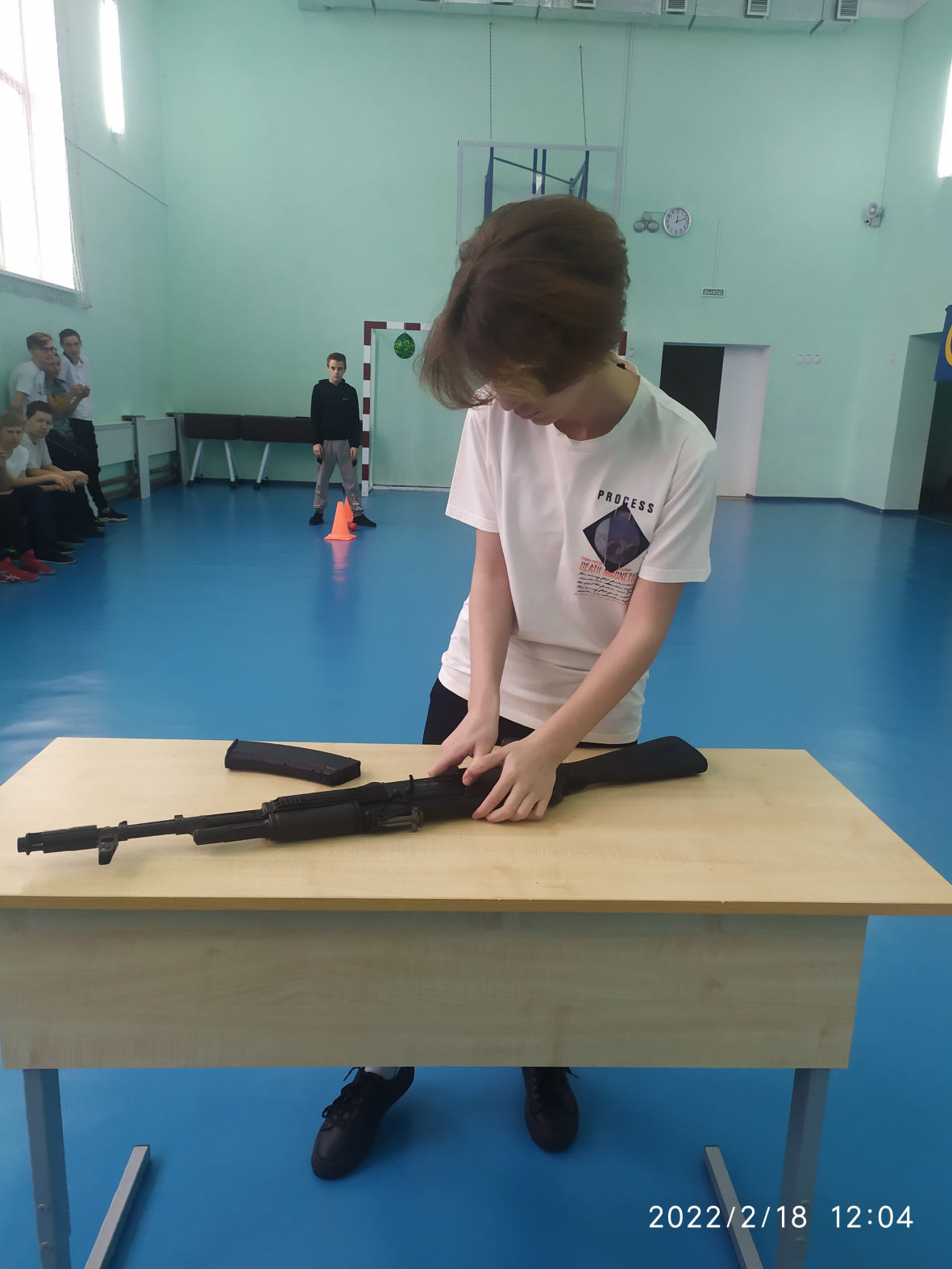 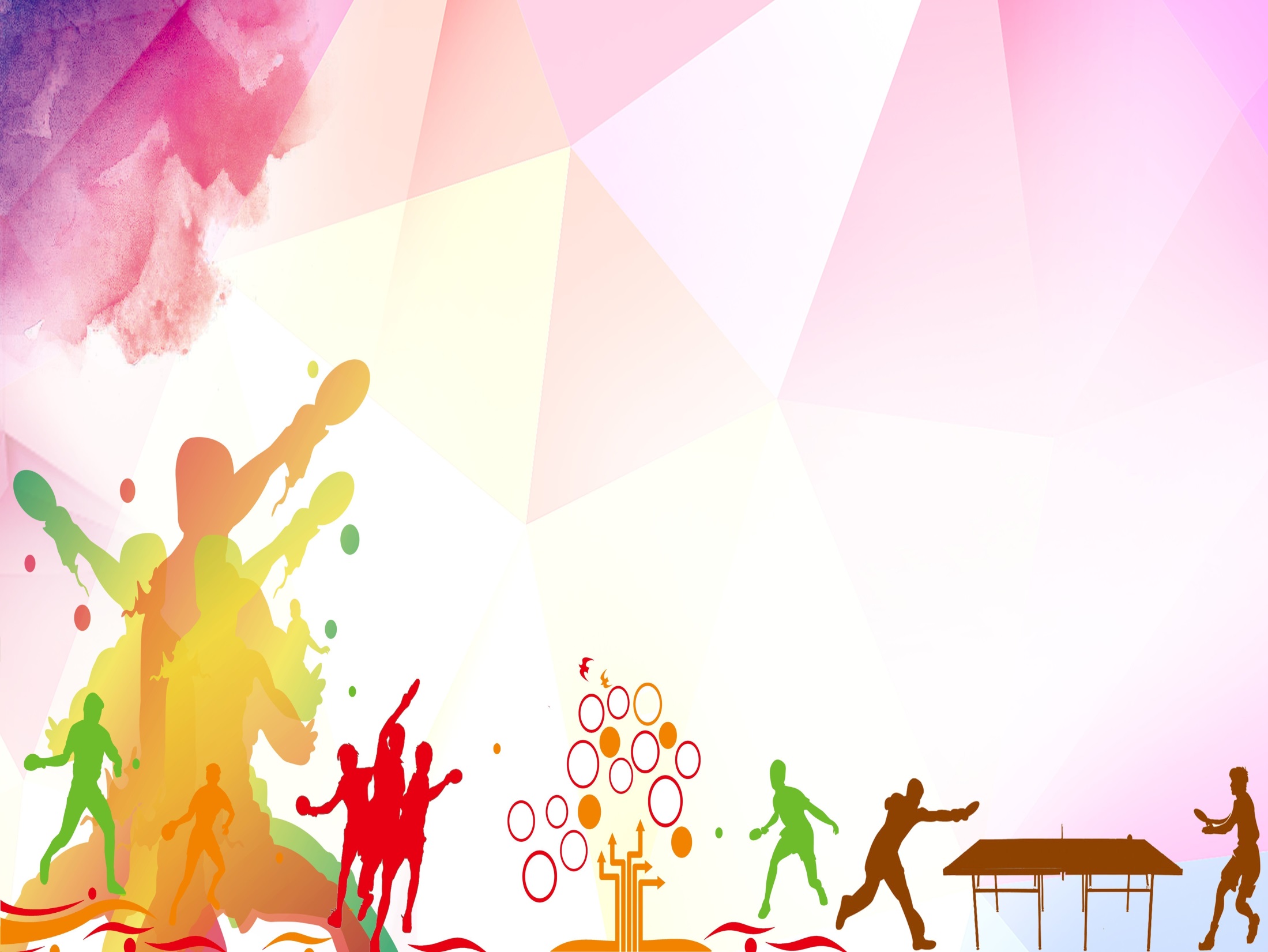 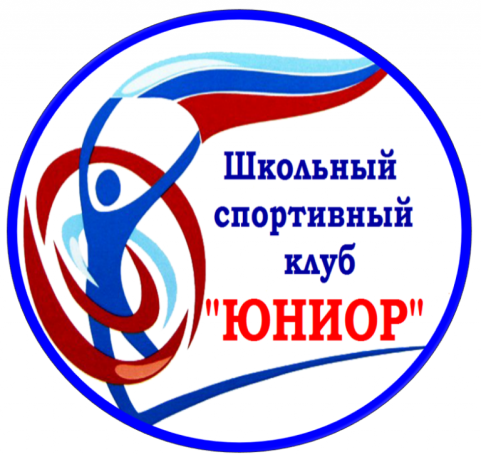 Мы помним, мы гордимся!
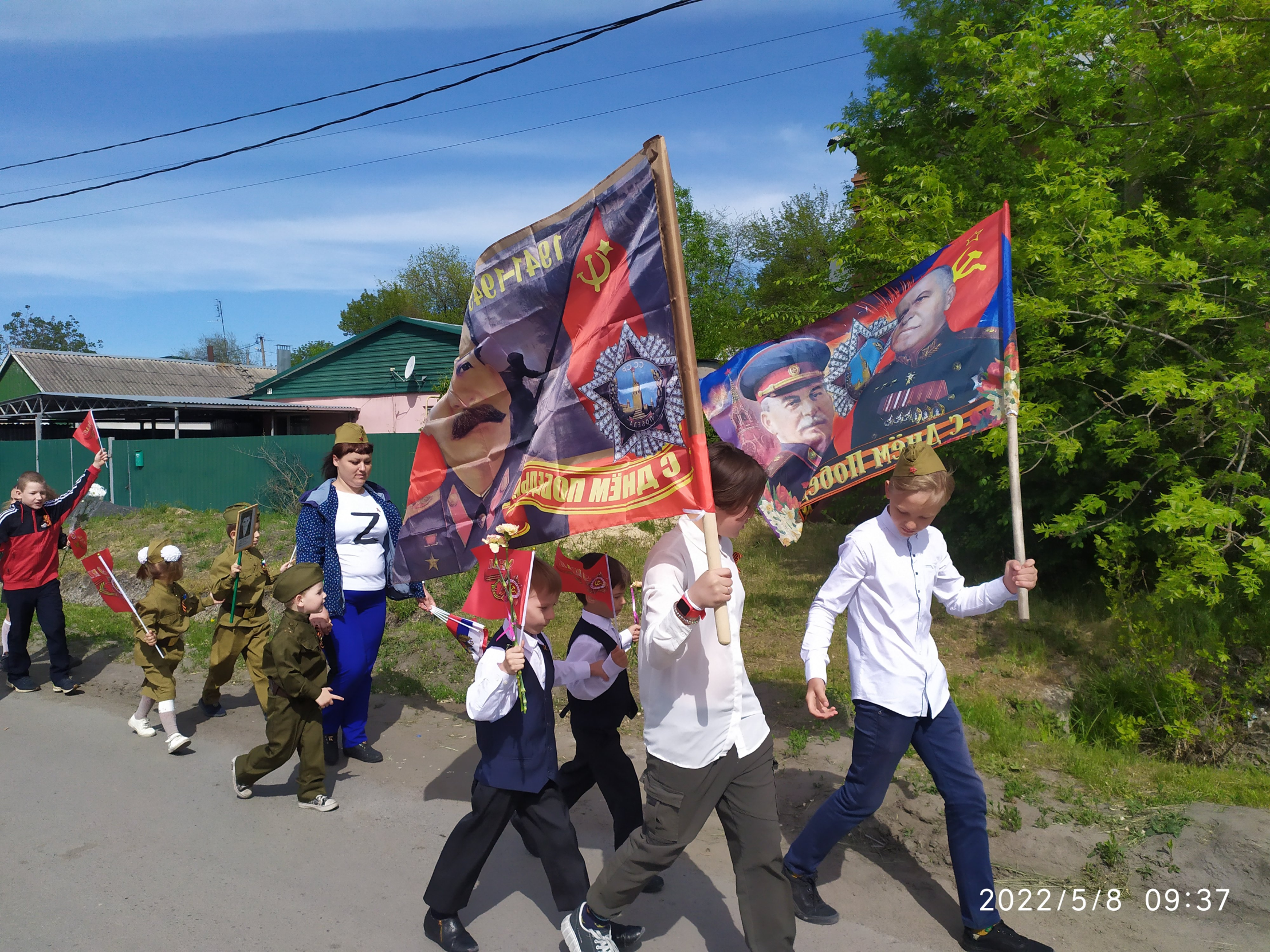 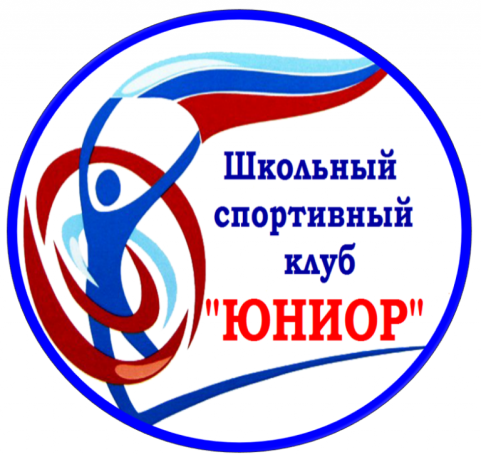 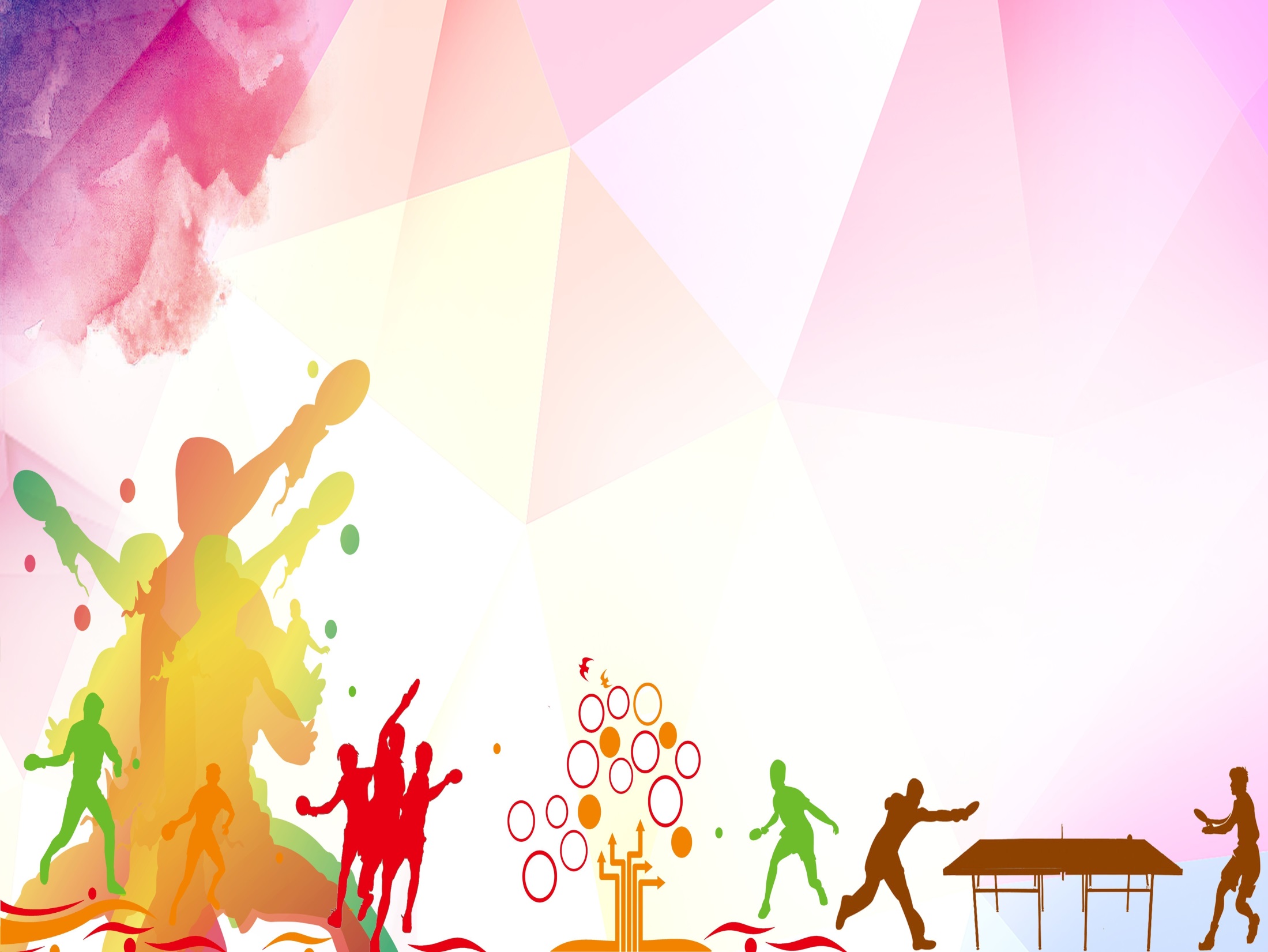 Мы помним, мы гордимся!
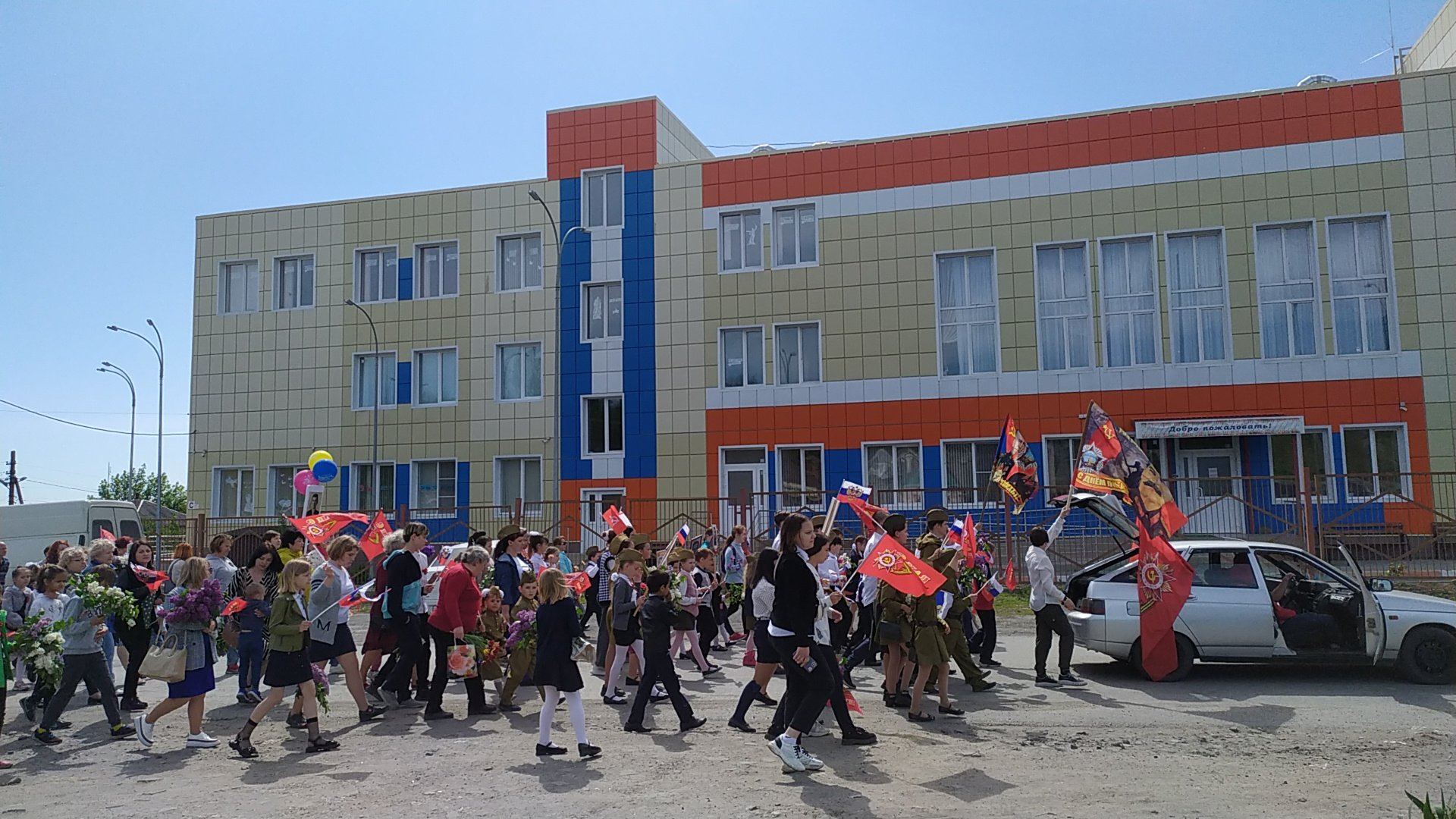